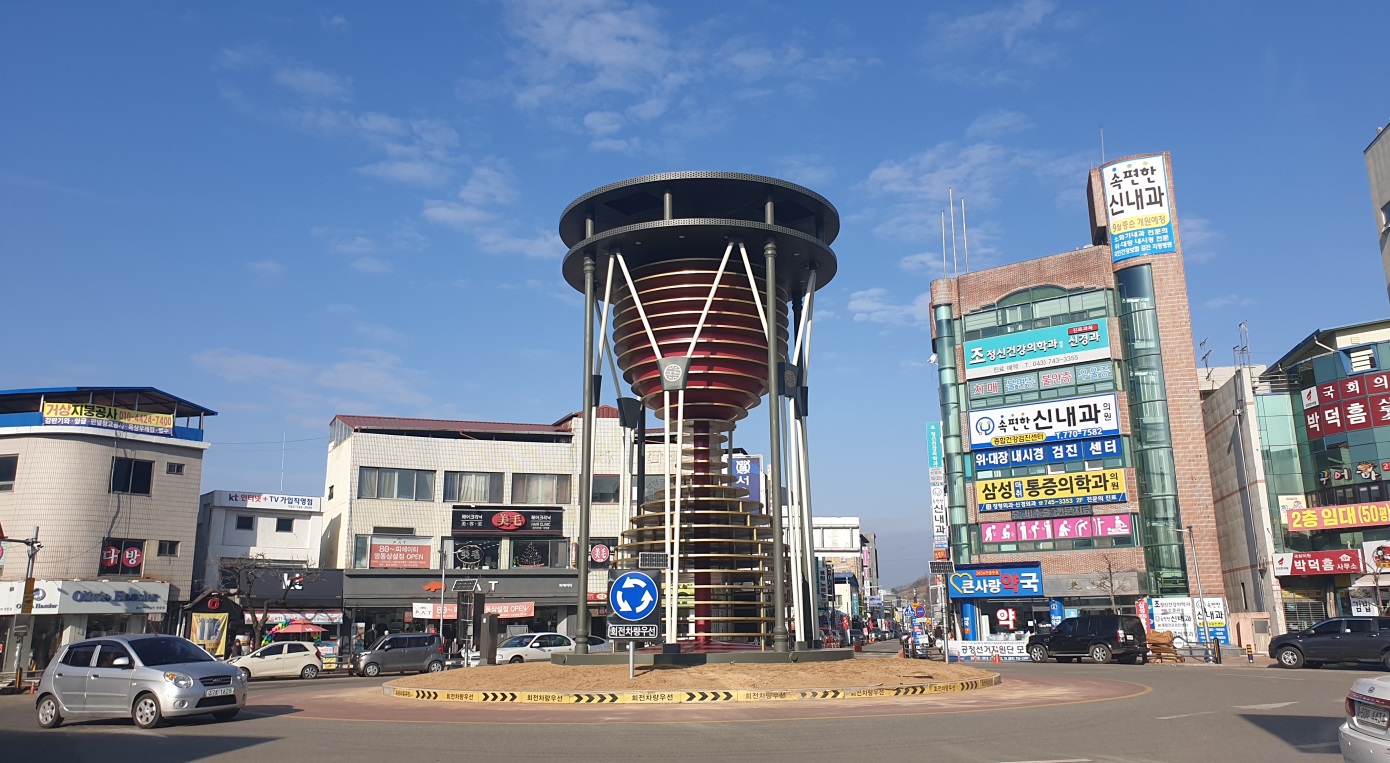 [Speaker Notes: 먼저, 지금의 옥천입니다.]
9-1.  1/4 분기 도로관리 심의 위원회 개최(서면심의)
일     시 : 2월 17일 (수) 
심의대상 
 - 도로구역에서 시설을 신설,개축,변경하는 사업
 - 그밖의 목적으로 도로굴착을 수반하는 공사
9-2. 2차 일반택시기사 긴급고용안정지원금 지급
2. 8.(월) ~ / 일반택시회사 운수종사자 29명
14,500천원(1인당 50만원 일시 지급)
9-3. 안전속도 5030 시설개선사업 2차 집행 및 홍보
위      치 : 영동읍, 용산면, 황간면, 추풍령면 도심부 일원 
사 업  량 : 속도제한 표지판 신규설치 및 교체 약 70개소
사  업 비 : 50,000천원
내       용 
   - 속도제한 표지판 설치(73개소) 및 노면 표시(A=64㎡)
   - 기존 표지판 철거(1개소)
   - 안전속도 5030 홍보물 제작 및 주민홍보
9-4. 노인보호구역 지정 ・ 고시
대  상  지 : 마포리 경로당 외 8개소
내       용 : 노인보호구역 지정 ・ 고시
9-5. 황간초등학교 등 9개소 신호기 설치사업 집행
대상지/사업비 : 황간초등학교 외 8개소/360백만원
내       용 : 공사집행
9-6. 농업생산기반시설 정비사업 위탁사업비 지급
비탄-산이 밭기반정비사업외 7건 /6,028만원 위탁사업비지급
9-7. 어미실 저수지 물고기 폐사 손해배상 청구에 따른 소송수행
2021.2.5 (15:30)/ 청주지방법원영동지원 203호/8차 변론진행
9-8. ¼ 분기 농업용 저수지 안전점검
에미실 저수지 외 53개소/농어촌공사충북지역본부
저수지 안전점검 및 상태평가 등급 산정
9-9. 영동군 농촌생활권 활성화계획 착수
2월 중 / 농촌협약 세부계획 / 6월 완료